BDQ69SunGuide Support, Maintenance and Development Enhancement Contract
July 14, 2010
Kickoff Meeting
Introductions
Roll call
Tallahassee
Districts 1, 2, 3, 4, 5, 6, 7
Florida Turnpike Enterprise
Miami Dade Expressway Authority
Lee County
City of Tallahassee
OOCEA
I-595 PPT
Purpose of meeting
BDQ69 Overview
Contract includes
Support
Maintenance
Development Enhancements

Majority of staff carry over from previous SunGuide Development contract
SwRI Staffing
PM:  Robert Heller
SPM:  Tucker Brown
Phone Support:  Hector Iruegas, Brent Becker
Florida support:  Mary Thornton (MCO), Lucent TBD (MIA)
San Antonio support: Jose Perez
Others as needed: Marc Alban, John Brisco, Adam Clauss, Steve Dellenback, Uma Goring, Amit Misra, Juanita Ortega, Lynne Randolph, Sam Slocum, Roger Strain
CO Staffing
FDOT PM: Arun Krishnamurthy
PBS&J Support:
PM: Khue Ngo
Project Support: Clay Packard, Derek Vollmer, Vernell Johnson, John Hope, Marie Howell, Steve Novosad
Project Advisor: David Chang
Support
Phone Support: 
Critical failures
Failures
External failure
Footprints
Defect
Deployment / Configuration
Enhancement
Support Definitions
Critical Failure
Multiple subsystems failure
Failure of single critical (GUI, Databus) subsystem
Failure
Single Subsystem or driver failing
External Failure
SunGuide interfaces with external systems are failing
Support Definitions (more)
Defect
Software issue that can be compensated for through manual operation or that does not impact operation of the TMC
Deployment / Configuration Issue
Issue related to either an installation or configuration that is prohibiting proper operation of the software
Enhancement
Improvement to the software that can be included in a future release
EnhancementDevelopment
Scope of services outlines structured SDLC
Phases: 
Concept of Operations
Requirements, 
Design,
Development, 
Integration, 
Testing, 
Deployments
EnhancementDevelopment (contd)
Scope of services outlines structured SDLC
Reviews: 
CMB, 
Requirements, 
Preliminary Design Review, 
Detailed Design Review, 
Dry Runs, 
Physical Configuration Audit, 
Test Readiness, 
Hot Wash Up, 
Others
EnhancementDevelopment (contd)
Scope of services outlines structured SDLC
Documents: 
CONOPS, 
SRS, 
SDD, 
ICD, 
SIP & SICP, 
VDD, 
SUM, 
DBDD, 
Test Results, 
Corrective Actions, 
Training Plans & Training Materials, 
Deployment Plan
Meeting materials including minutes.
Latitude to include or exclude phases, reviews and Documents from any enhancement
Required Responses
Required Responses
Liquidated Damages
Footprints Modifications
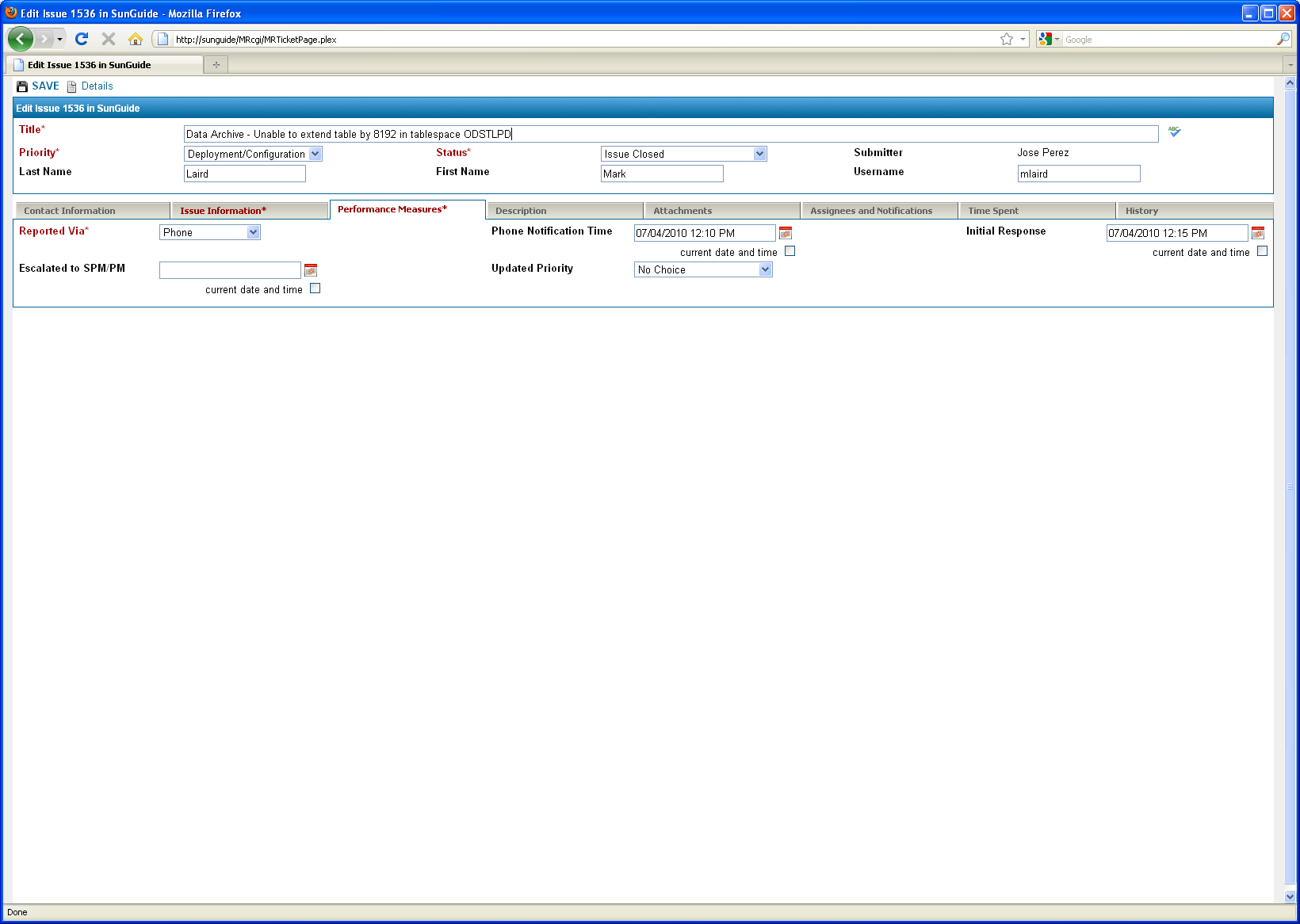 Reported Via – Tracks whether the issue was reported via web or by phone
Phone Notification Time – Time which the issue was initially reported (if phone)
Initial Response – Time which the responder sent a email or called to issue reporter
Footprints Modifications
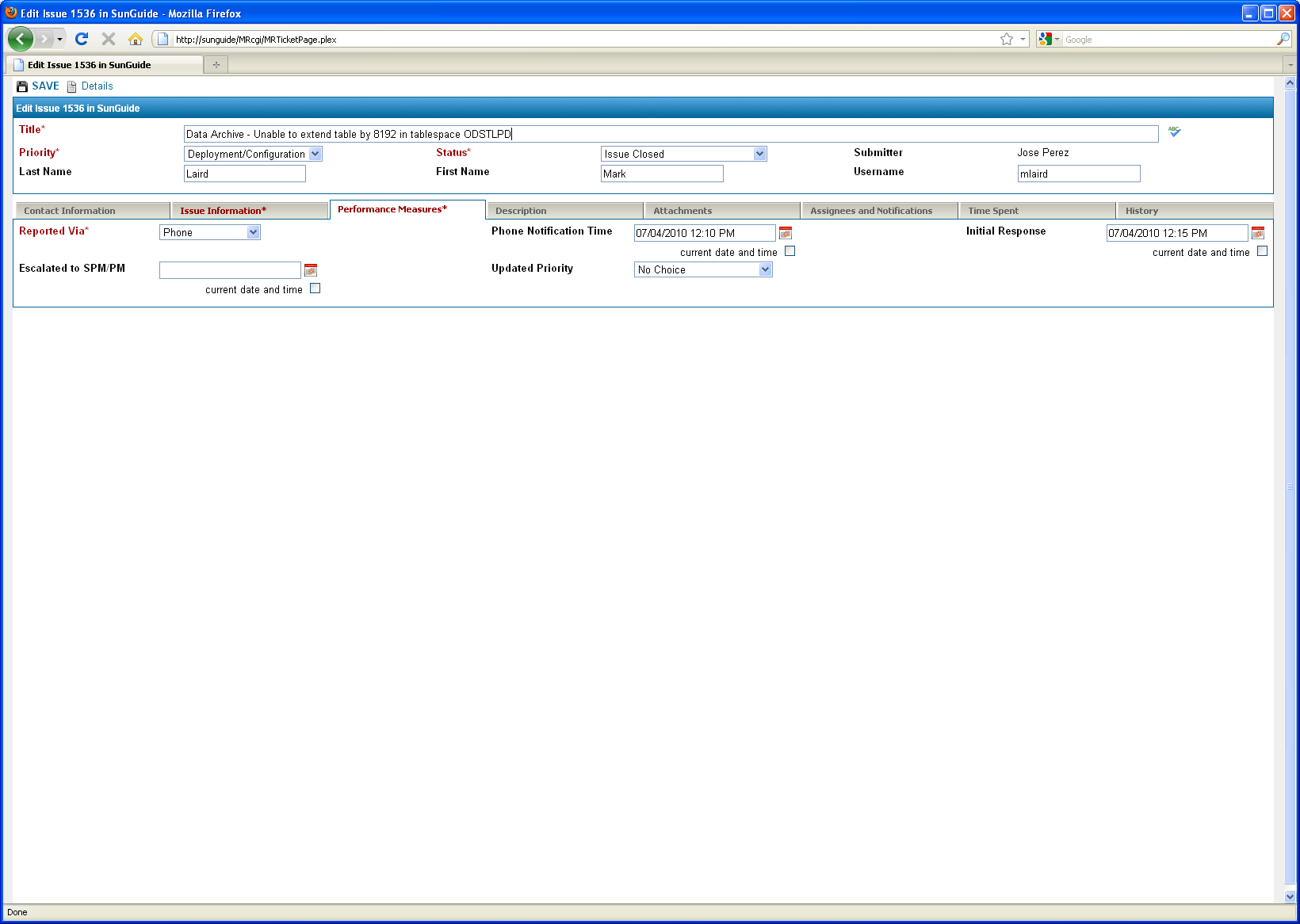 Escalated to SPM/PM – Time at which the issue was brought to the attention of the SPM/PM for oversight until the issue is corrected
Updated Priority – Changes to the initial Priority listed in the issue as agreed upon by FDOT PM
Footprints Modifications
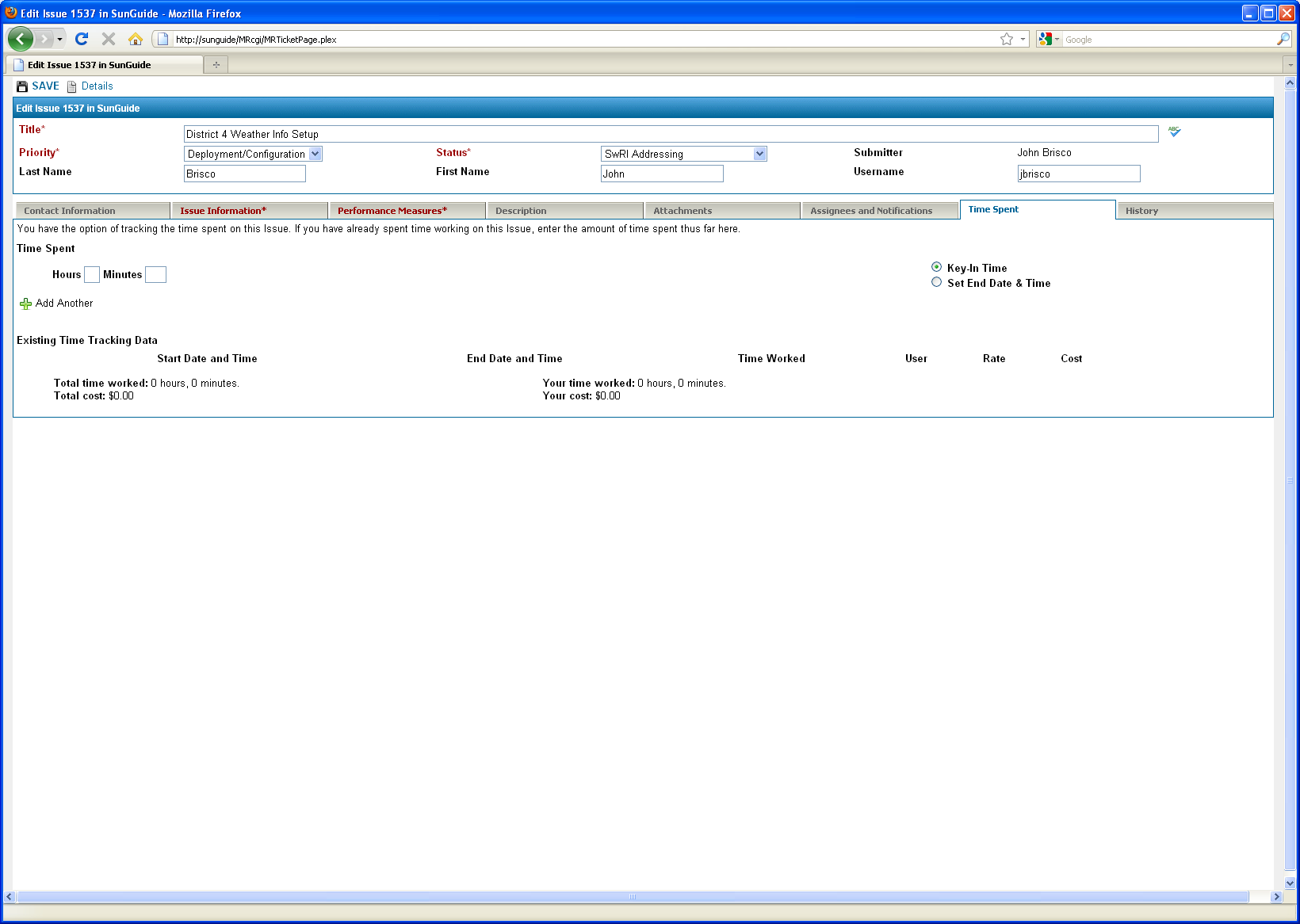 Hours worked by each developer will be tracked for each issue.
Meeting Support
Questions?Open Discussion